令和5年度　第１４回群馬県小学校体育学習研修会
ボール運動（ゴール型）講習会
サッカー
１４：００～１６：３０
1
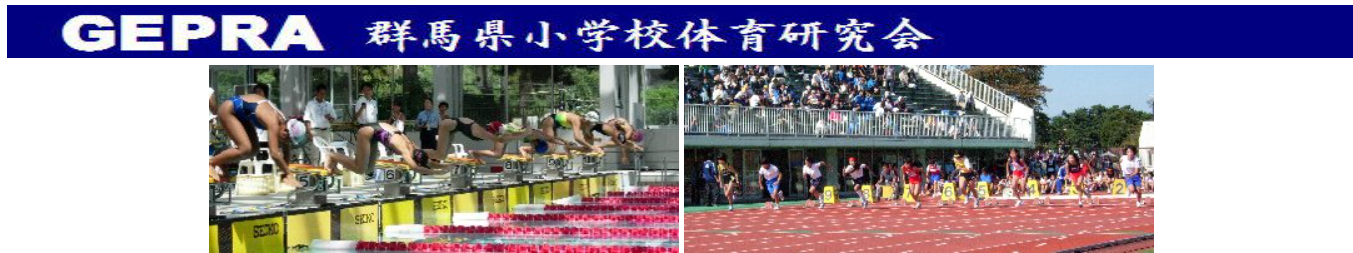 今日の流れ
①アップ
②ドリル
③タスク
④メイン
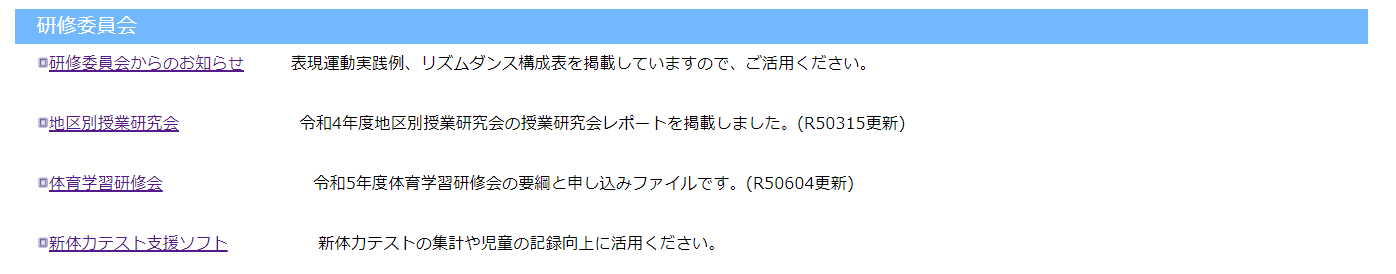 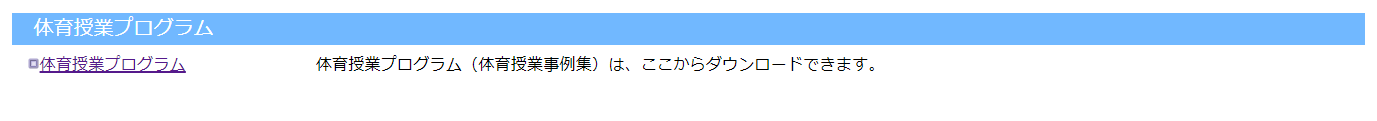 2
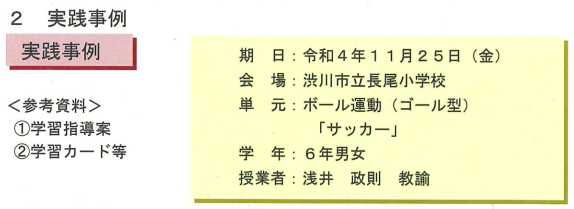 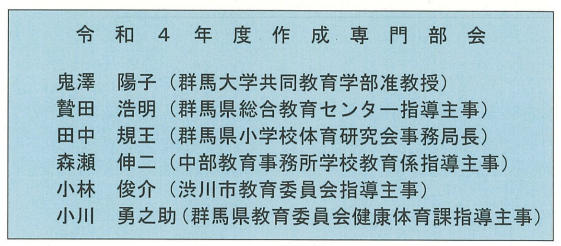 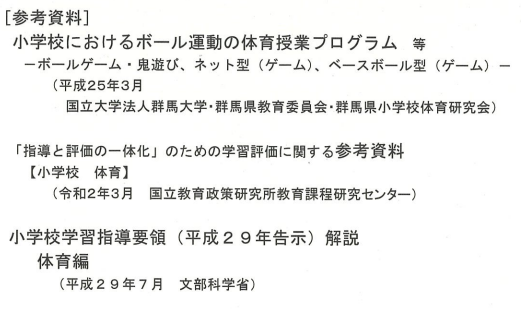 3
今日の流れ
①アップ

鬼ごっこ
②ドリルゲーム
・三角パス（移動あり）
・３人組パス＆シュート
（ドリブルなし）

・３人組パス＆シュート
（GKありローテーション）
③タスクゲーム
・タスクゲームA（基本型）
　ハーフコート３対１
　　　（チーム内）

・タスクゲームA（発展型）
　ハーフコート３対１
　　　　（チーム内）
④メイン
・メインゲーム
　オールコート３対２
　　　（攻守分離）

・メインゲーム
　オールコート３対２
　　　（攻守分離）
　　　（リーグ戦）
授業のつくり方
ポイント
・④メインゲームのために　③タスク→②ドリル→①アップの活動を作る（ゲームのための練習）
・いつも同じ流れで授業を進める（技能・思考の積み重ね、子どもたちで準備、先を読んで行動（主体性）
4
メインゲーム
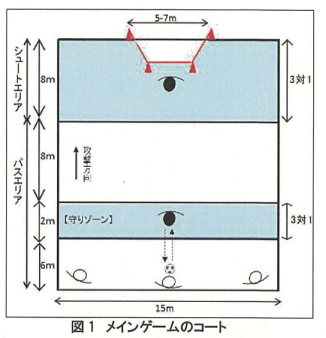 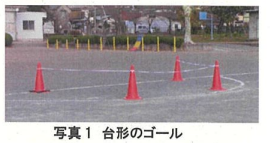 ゴールの幅は実態に応じて
ゴム紐を使用
5
会場図
南側
入口
A
C
E
B
F
D
6
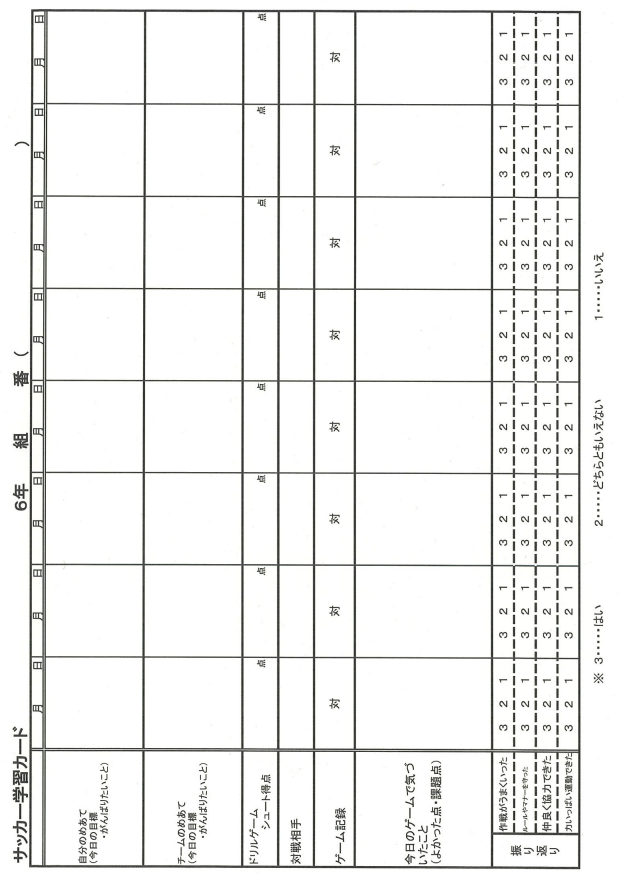 7
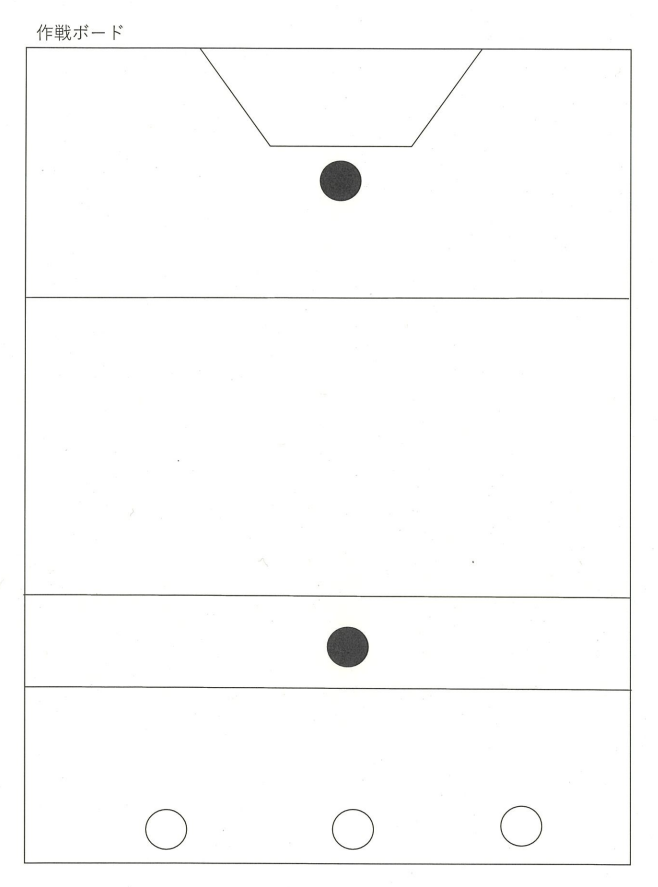 8
今日の流れ
①アップ

鬼ごっご
②ドリルゲーム
・三角パス（移動あり）
・３人組パス＆シュート
（ドリブルなし）

・３人組パス＆シュート
（GKありローテーション）
③タスクゲーム
・タスクゲームA（基本型）
　ハーフコート３対１
　　　（チーム内）

・タスクゲームA（発展型）
　ハーフコート３対１
　　　　（チーム内）
④メイン
・メインゲーム
　オールコート３対２
　　　（攻守分離）

・メインゲーム
　オールコート３対２
　　　（攻守分離）
　　　（リーグ戦）
授業のつくり方
ポイント
・④メインゲームのために　③タスク→②ドリル→①アップの活動を作る（ゲームのための練習）
・いつも同じ流れで授業を進める（技能・思考の積み重ね、子どもたちで準備、先を読んで行動（主体性）
9